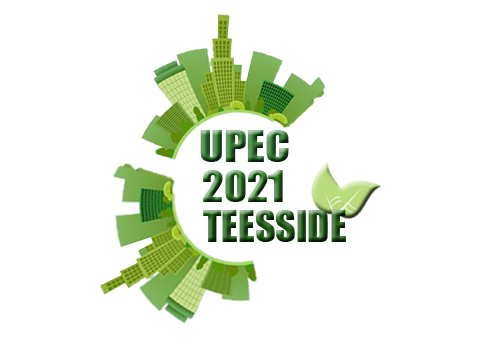 Paper ID number
(your logo)
Title
A. Author, B. Author, …
Affiliation
Country
email
Heading
Bullet Points
Graphs
Tables
Figures
Etc.
2
Retain this separator slide. Slides before separator must be part of your pre-recorded video presentation. The next slide should be your ‘elevator pitch’ slide to be used at the live panel discussion.
3
Heading
Bullet Points
Graphs
Tables
Figures
Etc.
4